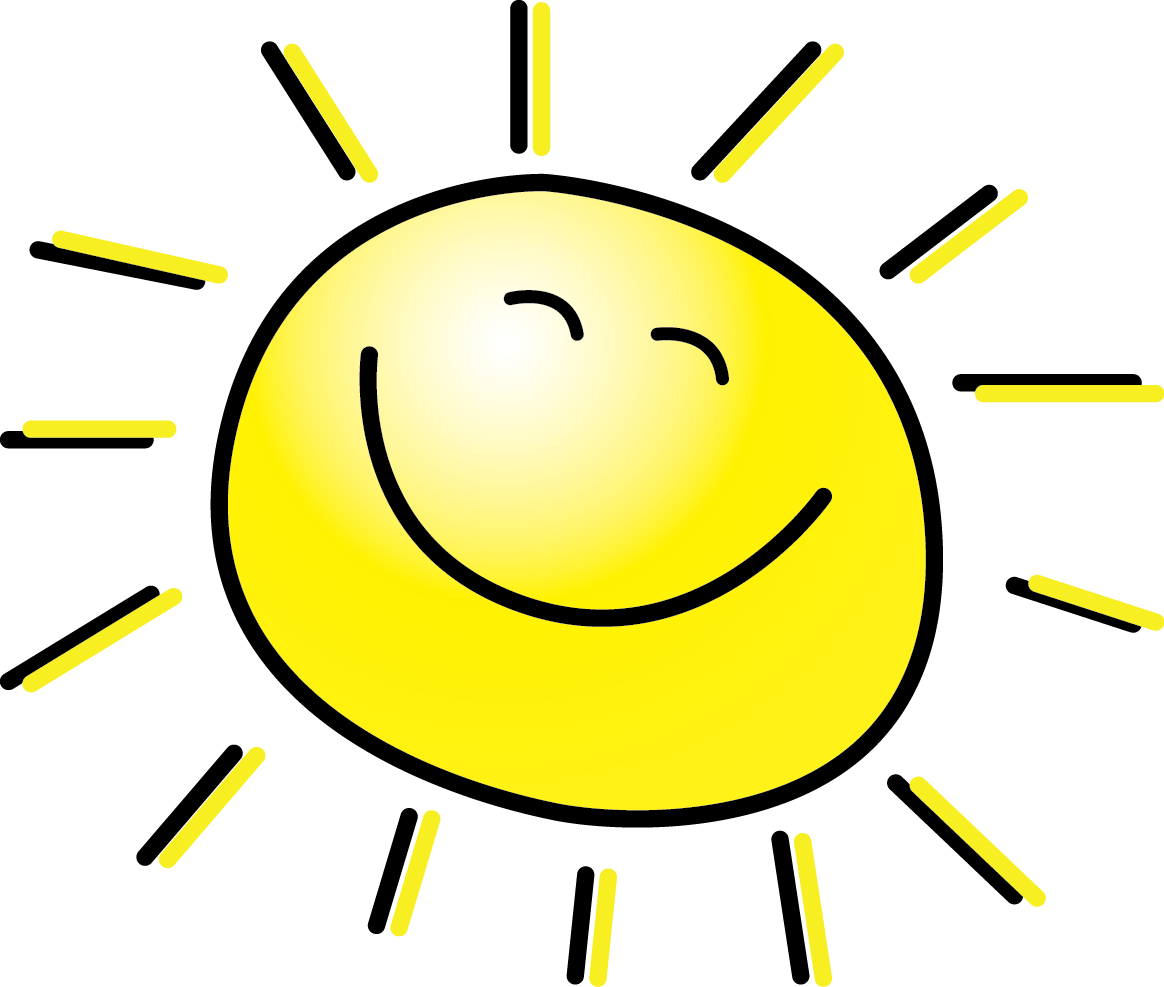 S      LAR POWERED  BIKE RACK SYSTEM
Daniel Adarme  (E.E)
The Pham  (E.E)
Christine Erwin (E.E)
Nha Nguyen (E.E)
Table of Content
Motivation
Goal and objective
Specification
Structural Design
Hardware Design : Power System, DC-AC, locking system, applications
Software Design: Embedded System
Project Budget and Finance
Question
MOTIVATION
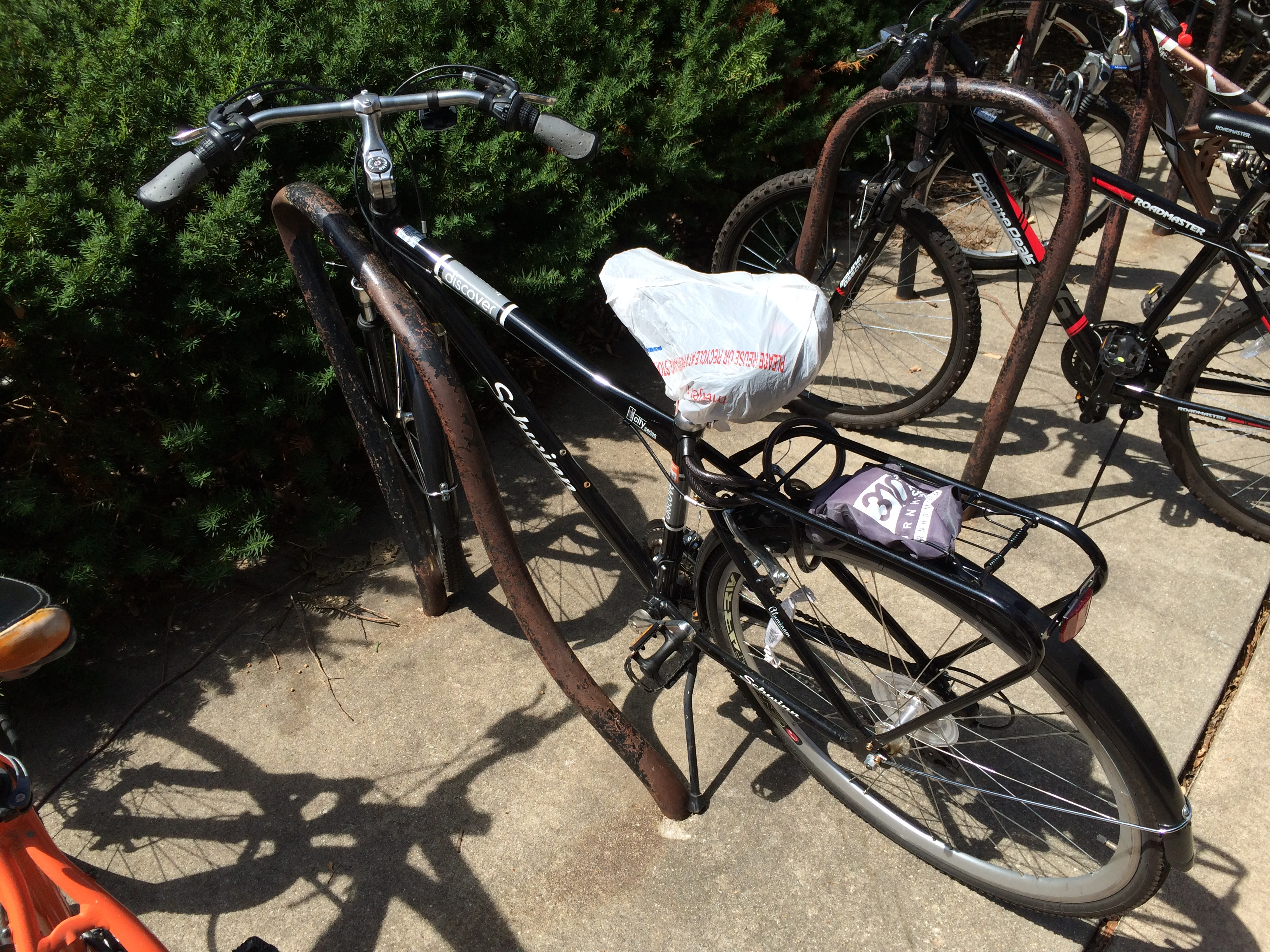 Typical bike rack does not fully protect the bike from bad weather
Not safe to walk to the bike rack at NIGHT TIME on campus 
BIKE LOCK KEY can be STOLEN or LOST
BIKE can still be STOLEN even if it is locked to the rack
Campus is large and time gap between classes is short
There is a huge demand for charging station for Electric Bikes
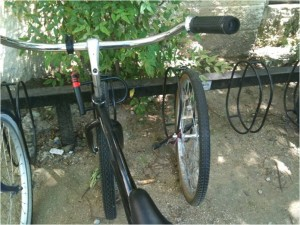 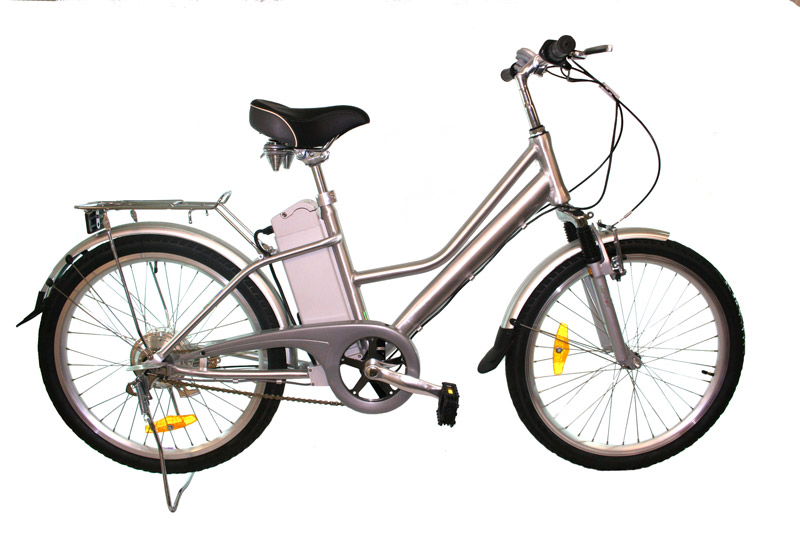 Goals and Objectives
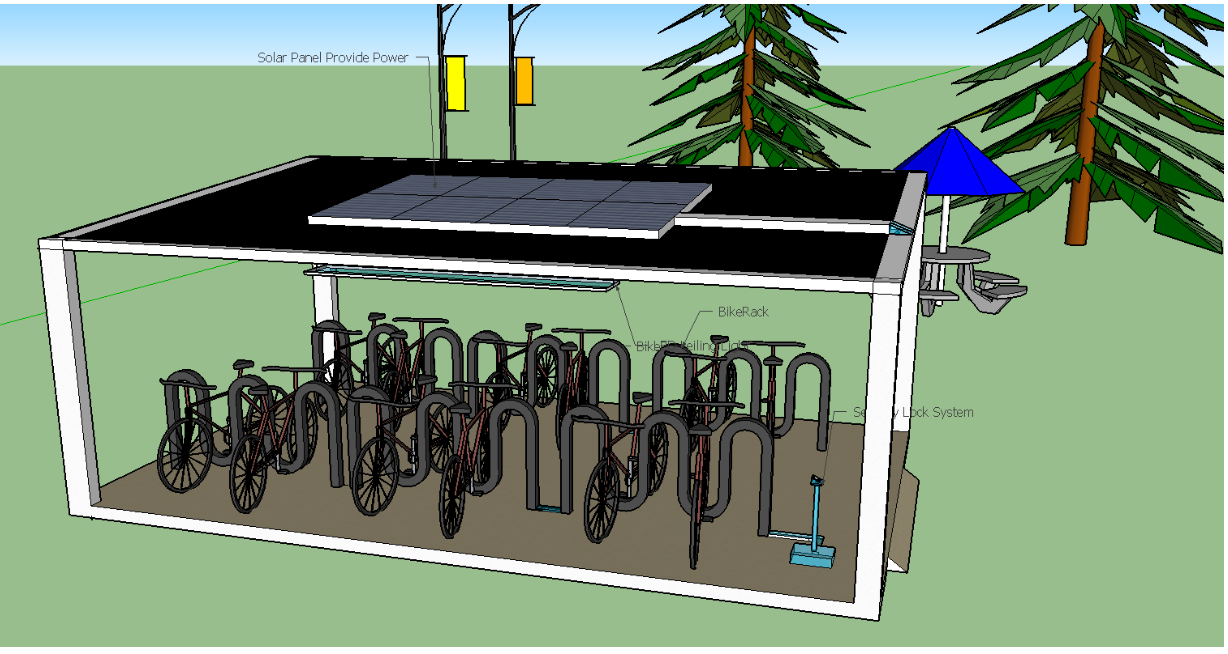 Bikes can be fully protected from bad weather by built-in roof

Embedded locking system is added to the rack for easy access

Magnetic Card Reader device is added to locking system to improve security/Identification  purpose

Only student with valid ID has the access to the bike station (preventing outside thefts)

LED lights and Security camera being added the system provide more safety at night time

Motion Detection Sensor is added to the system for energy efficient purpose

Bike Sharing System is designed to help students with easy commuting between place to place

The 110V AC outlet is provided to charge electric bikes

Power will be provided 100% by the OFF-GRID Solar Power System
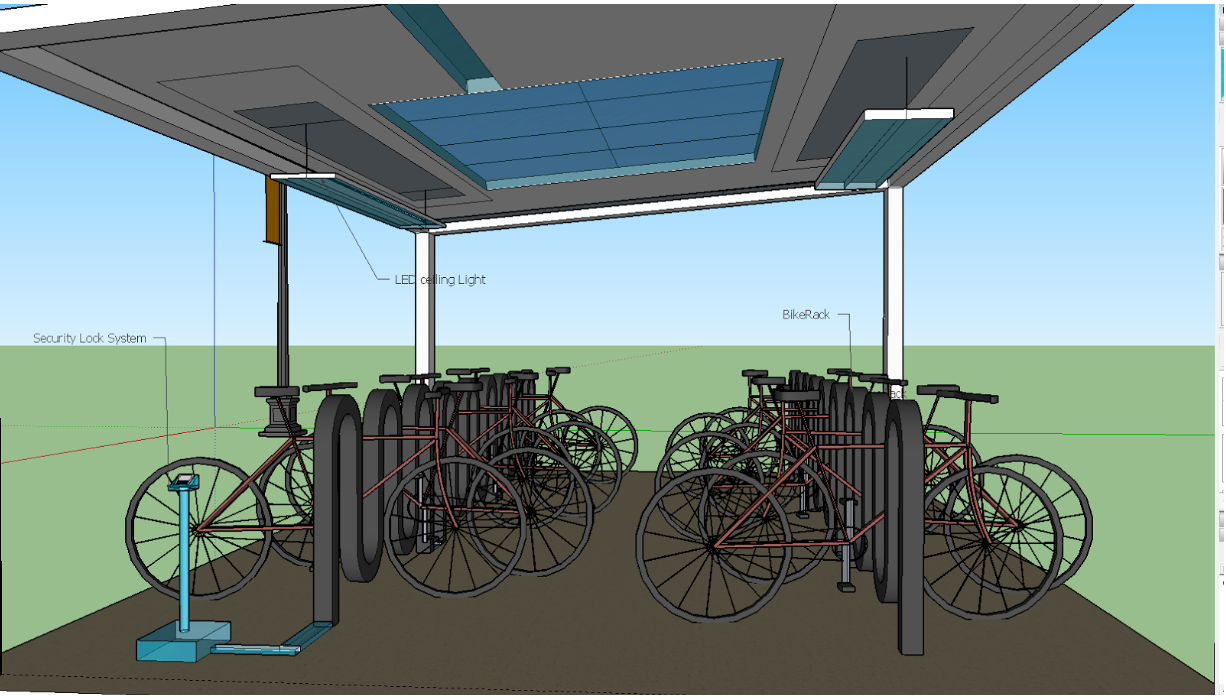 Specifications
Over All Structural Design
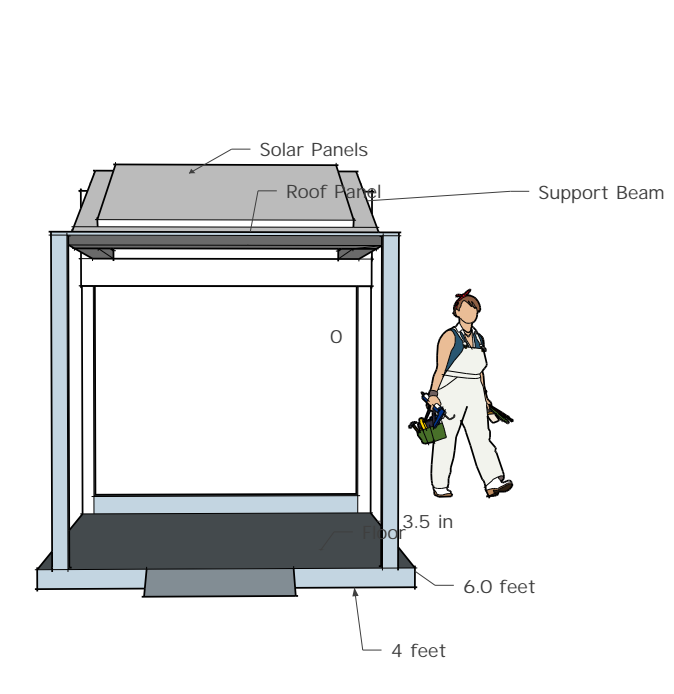 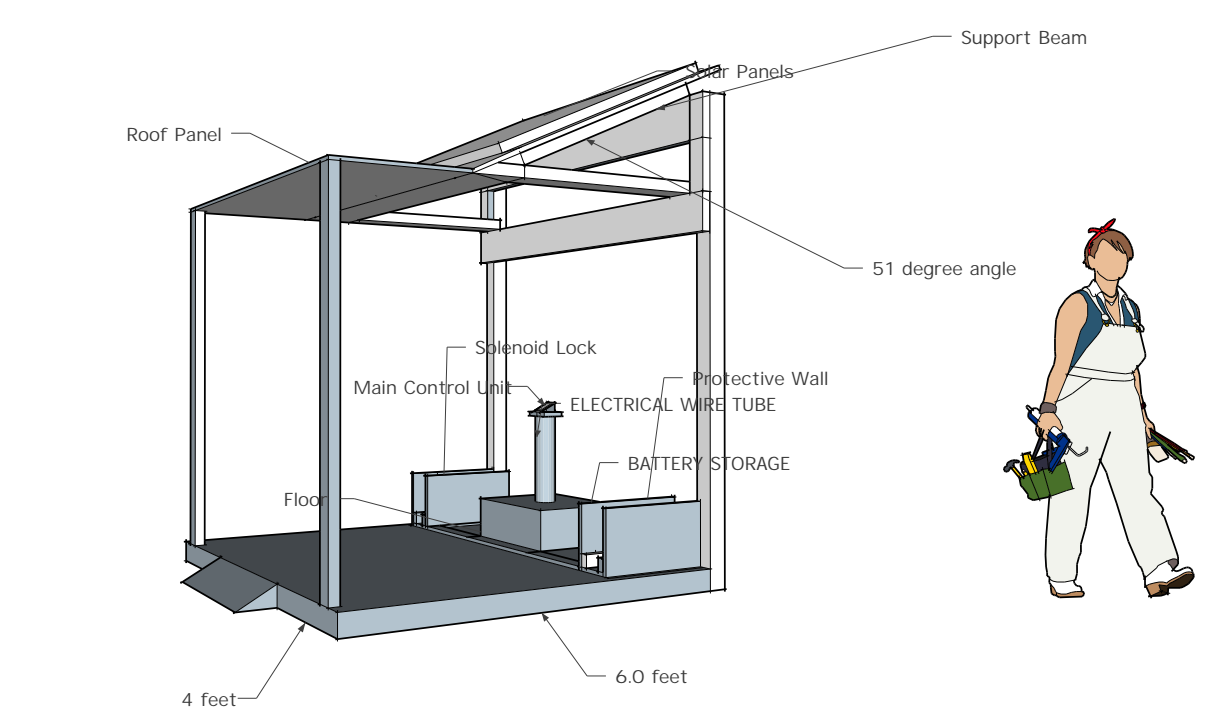 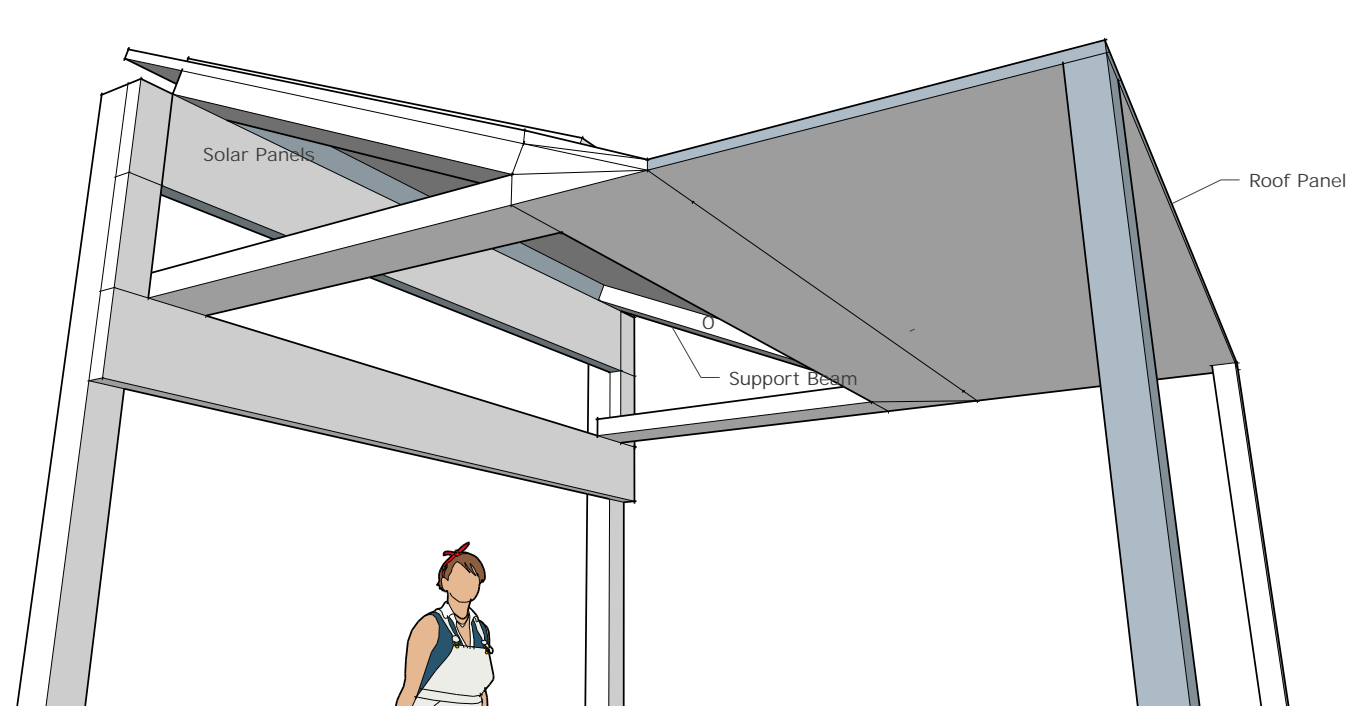 ACTUAL BIKE RACK STRUCTURE SYSTEM
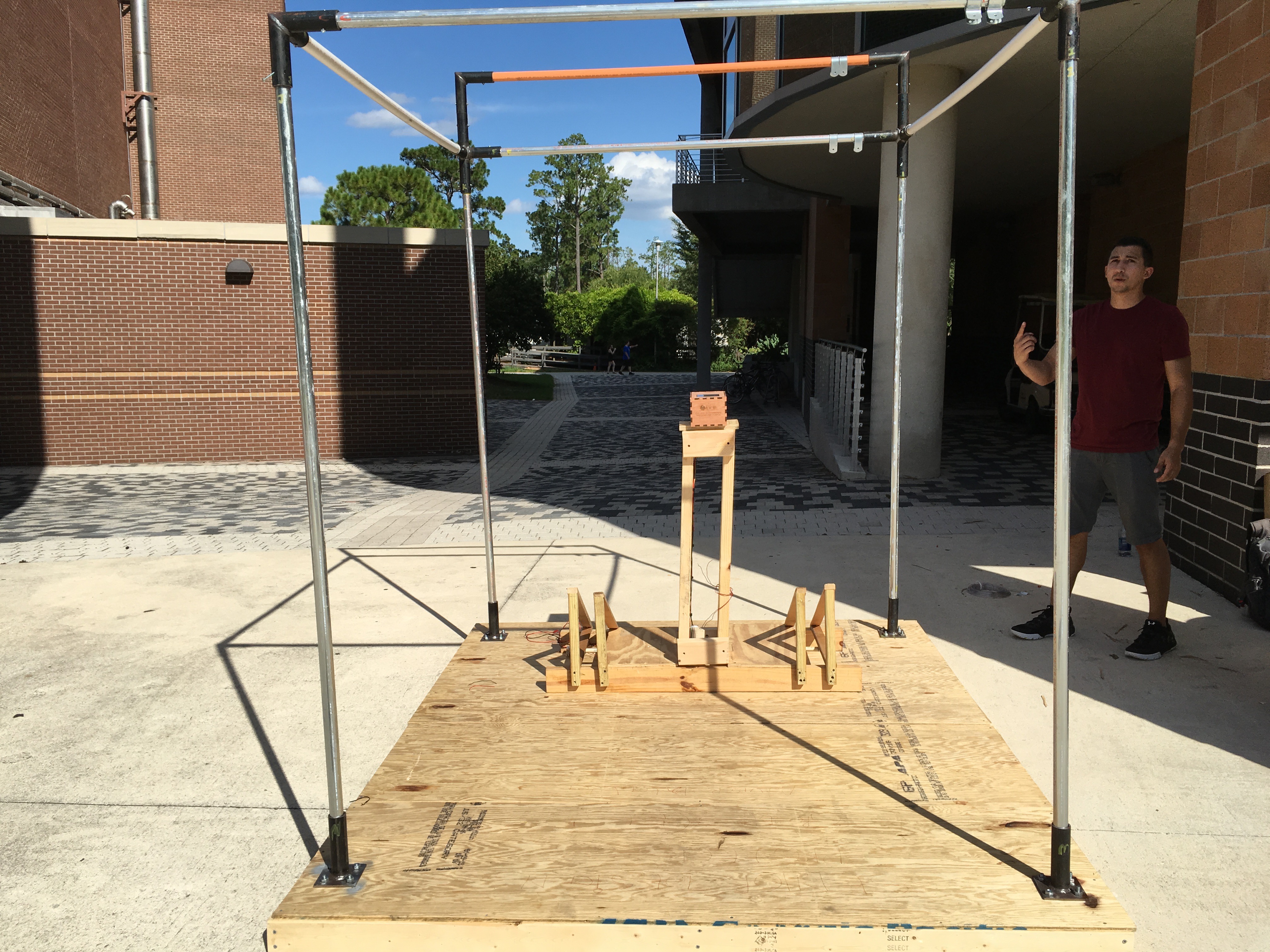 BIKE RACK SYSTEM OVERALL BLOCK DIAGRAM
Changing Decision on POWER SYSTEM
Time and financial constraints affected on initial system design decision
Solar Photovoltaic Devices for the System
Photovoltaic Device Materials Choice: Monocrystalline Technologies
HIGHER POWER EFFICIENCY and SMALLER IN SIZE
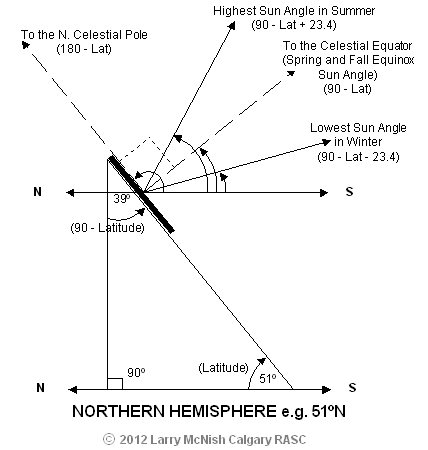 Power Storage System
AGM (Absorbent Glass Mat) Deep Cycle Battery 
Most Safety and Least Maintenance required compared to other types
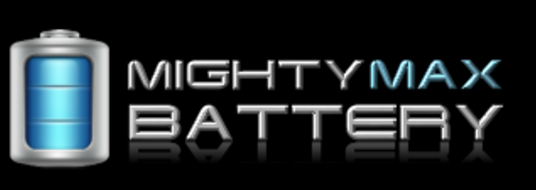 POWER SYSTEM BLOCK DIAGRAM
12V 35A Deep Cycle AGM Battery CONNECT IN SERIES
SOLAR PANELS
12V
6A
POWER STORAGE SYSTEM
(DEEP CYCLE BATTERY)
SOLAR
SSS
CHARGE CONTROLLER
POWER DISTRIBUTION SYSTEM
Protection Fuse
SYSTEM LOADS
SOLID STATE SWITCH SOLAR CHARGE CONTROLLER
Low cost construction
Easy to troubleshoot 
Requires less power consumption
Requires less maintenance 
Light weight and small dimension
No programming code required
Rating Scale
5: Desirable
2-4: Average
1: Not Desirable
Solid State Switch Charge Controller Block Diagram
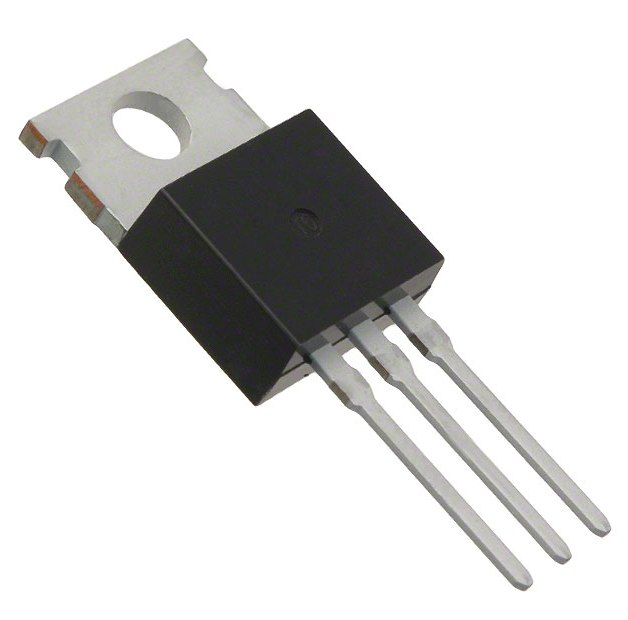 P Channel MOSFET
Solar Panel Terminal
18V ~ 20V
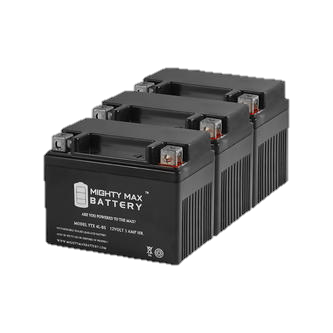 Battery Full Charge Voltage is at 14.5V
TI-LM339N
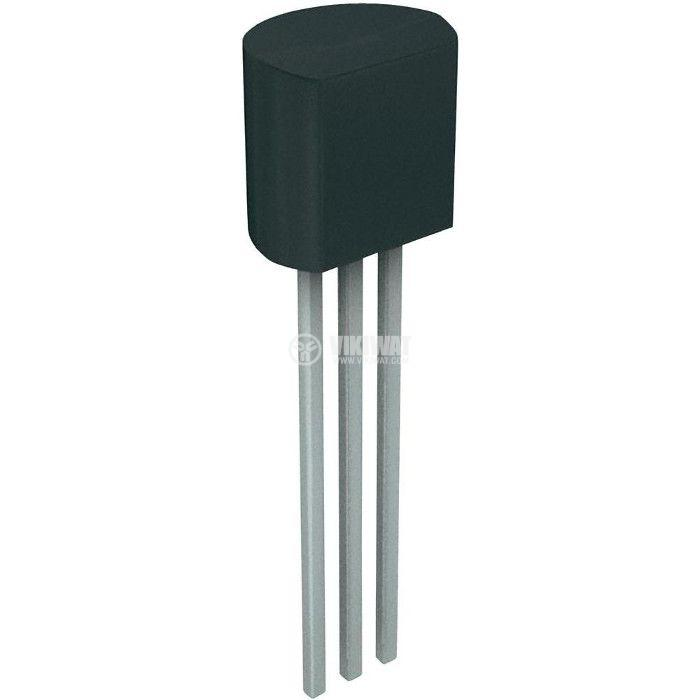 TI-LM317LZ
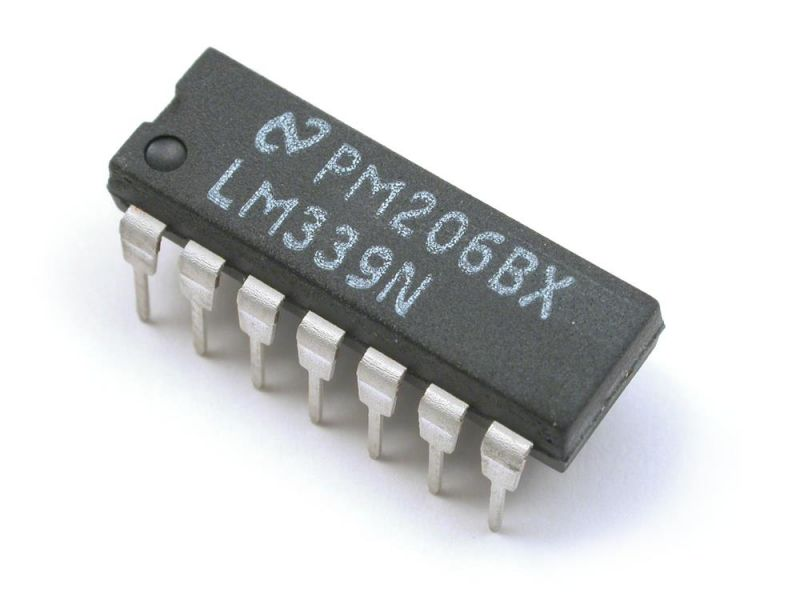 Voltage Buck Regulator to provide QUAD-Comparator reference voltage value and power clock generator
Four comparator circuits connected as S-R FLIP-FLOP with wire OR output to taking in inputs and driving the MOSFET
50K TrimPot
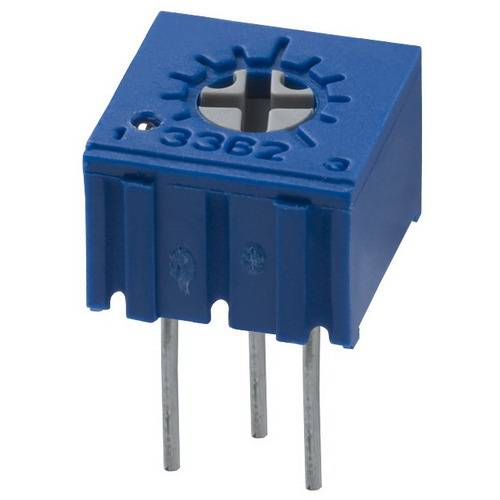 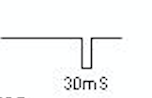 Lock Oscillator period generate 30mS Pulse every 15s.  Its function to set the flip flop so that charging may commence
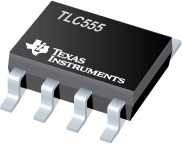 Adjustable pot feeding desired cut-off voltage to comparator circuit to drive the MOSFET Switch
Solar Charge Controller Schematic Design
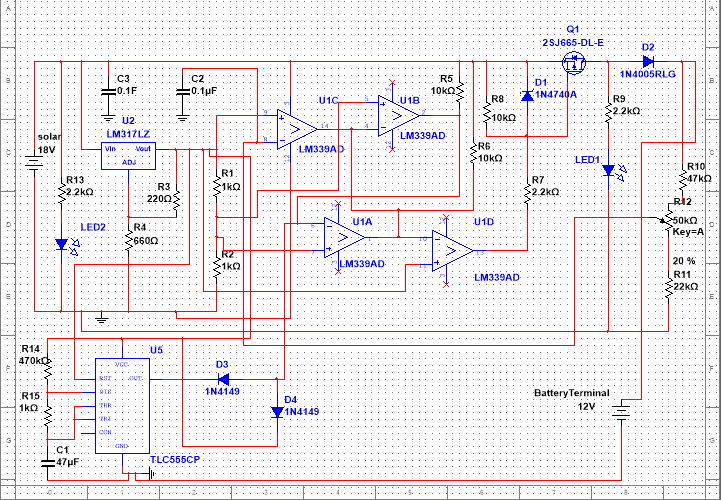 EagleCAD Solar Charge Controller Schematic Design
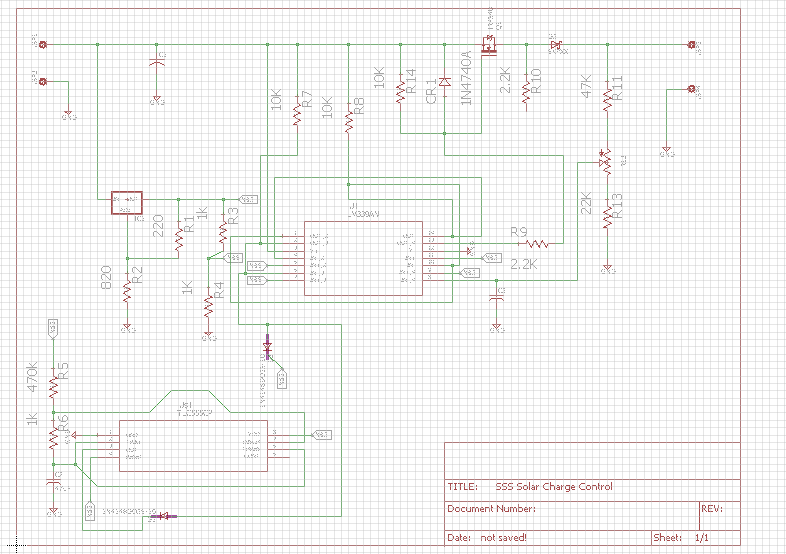 PCB Board Design and Final Result
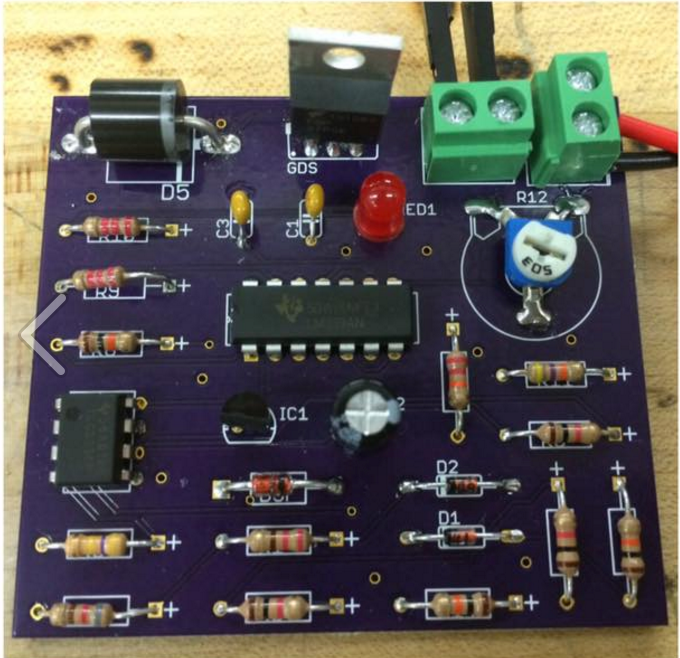 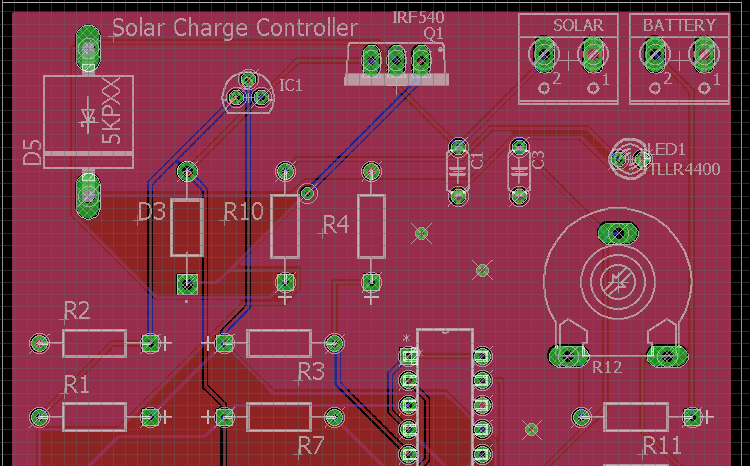 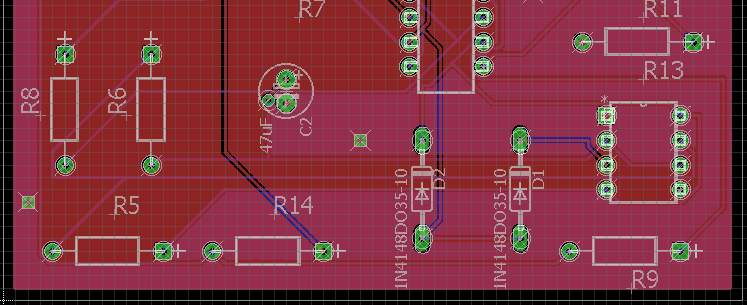 Power Distribution System
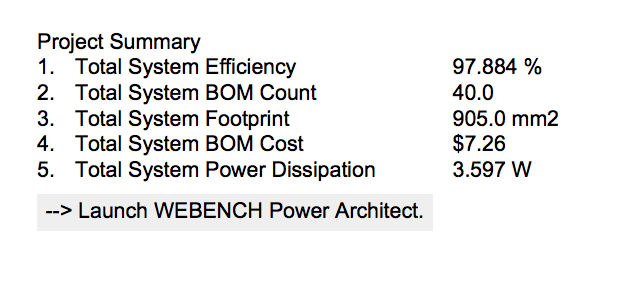 DC-DC Converter Circuit
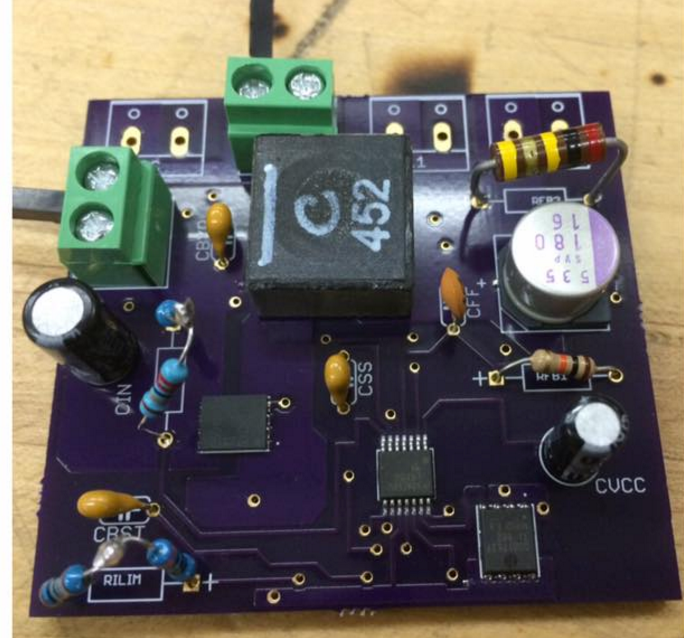 12V OUTPUT CIRCUIT
5V OUTPUT CIRCUIT
3.3V OUTPUT CIRCUIT
DC-to-AC Power Converter
Input 12VDC / Output 120VAC 60Hz
Maximum Power 100W
N-channel MOSFET  Half-bridge Configuration
Pulse Width Modulator SG3525A
Surge Protection
DC-to-AC Power ConverterPCB Schematic Design
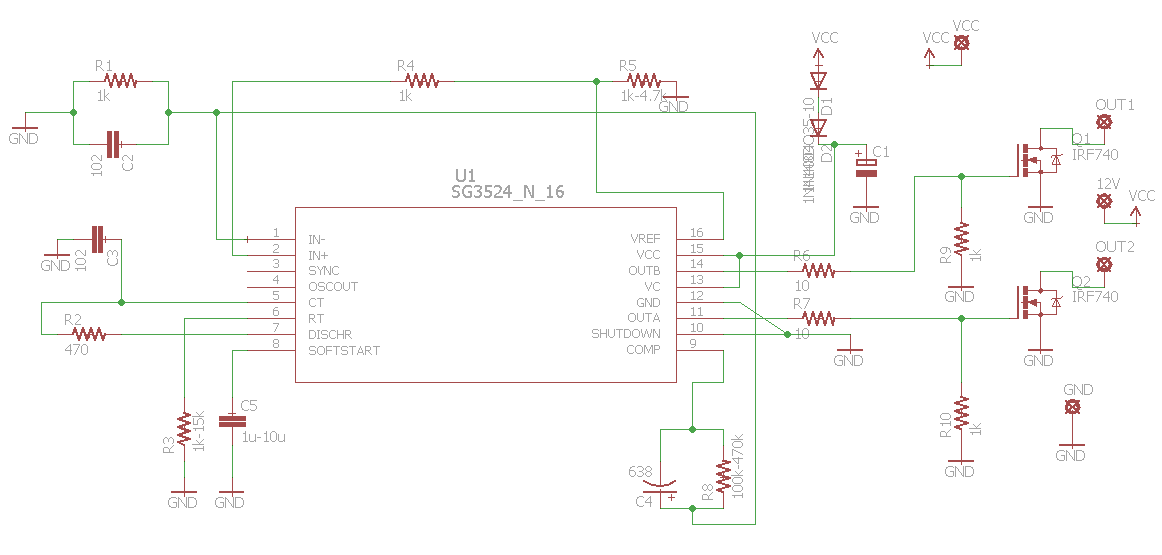 DC-to-AC Power ConverterSurge Protection
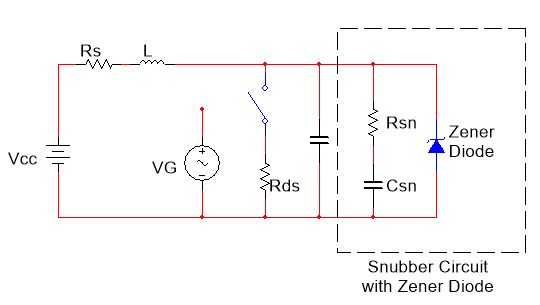 Current from Inductors flow back to off MOSFETs
Snubber Circuit with Zener Diode is used to damped the surge current
Rsn, Csn, and Zener Diode are connected parallel to MOSFETs
DC-to-AC Power ConverterPCB Design
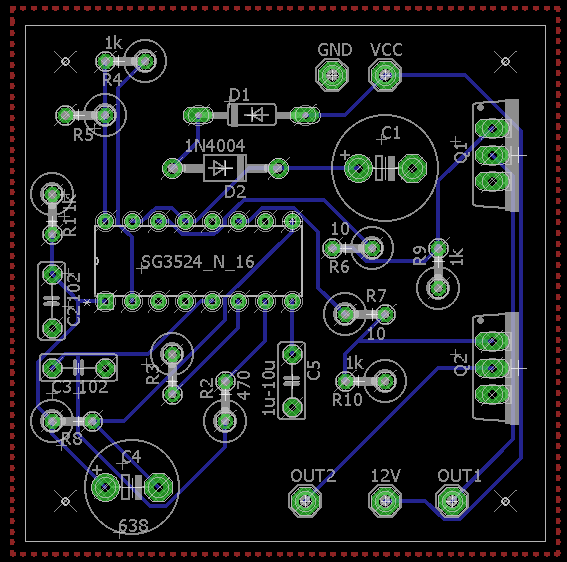 Dimension : 2inch x 2inch
Designed by Software CS EAGLE ver 7.5.0
DC-to-AC Power ConverterPCB Implementation
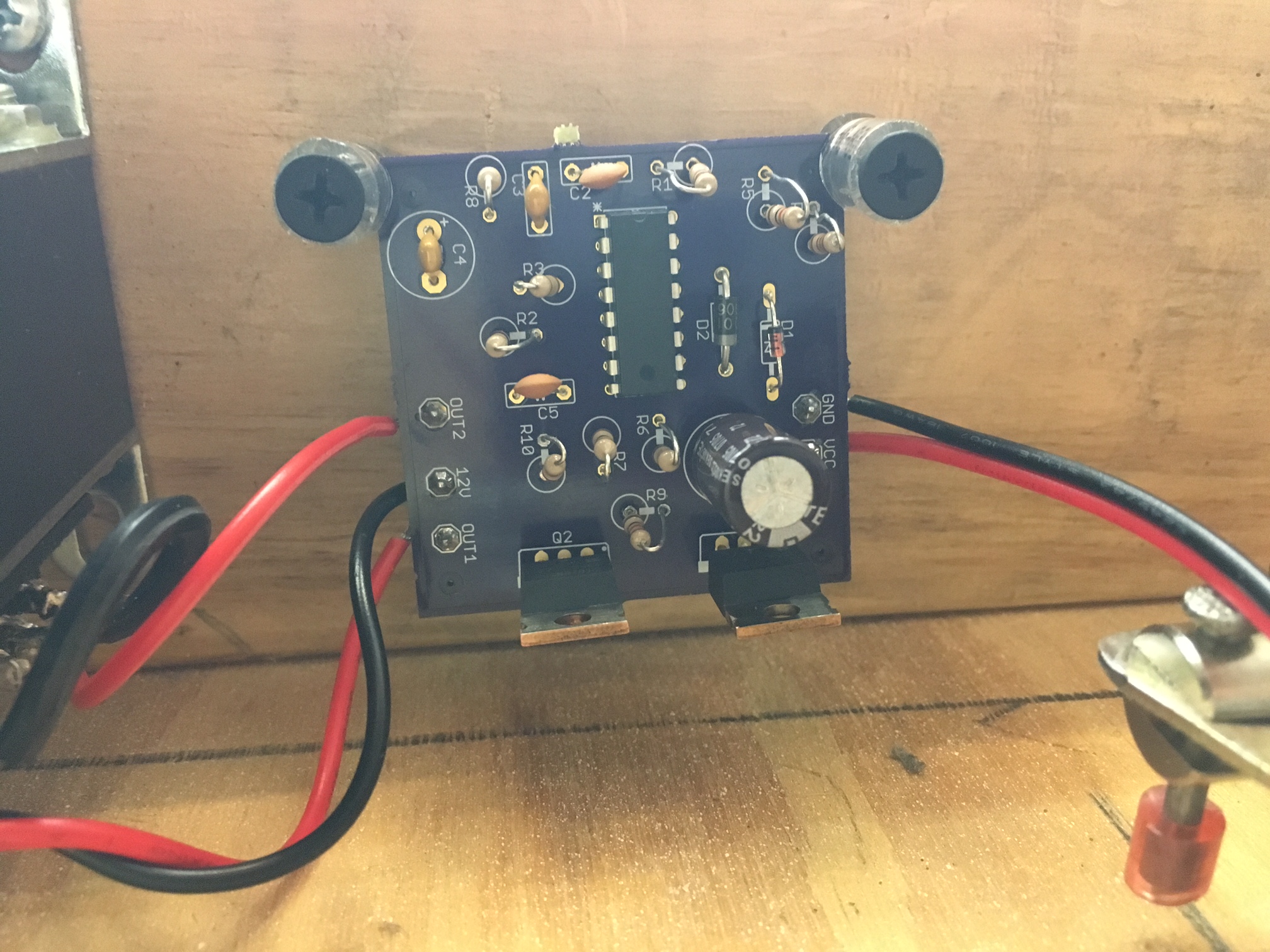 12 VAC fed to 
Transformer
12 VDC
Locking Mechanism – Solenoid Locks
Pull-type Solenoid
Part A#420-066842-00 manufactured by Guardian Electric is used for low power consumption and high achievable pull force
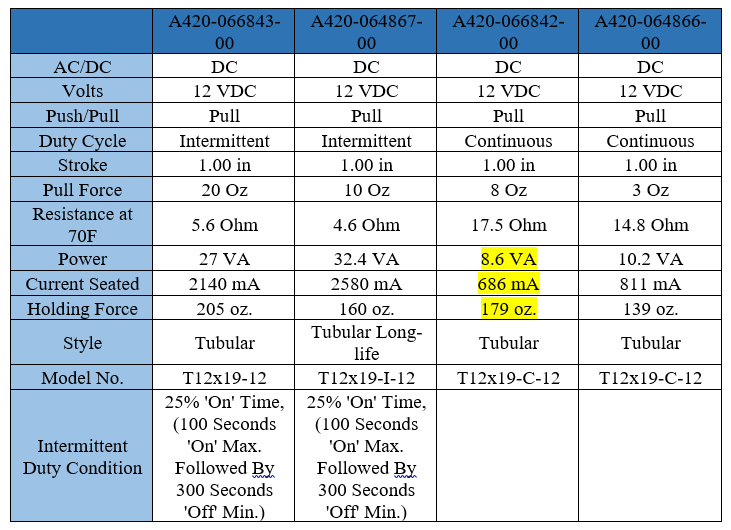 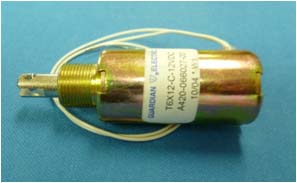 Lock Controller PCB Schematic Design
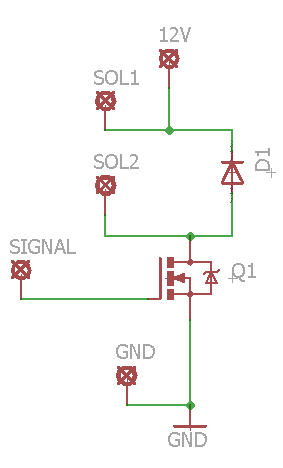 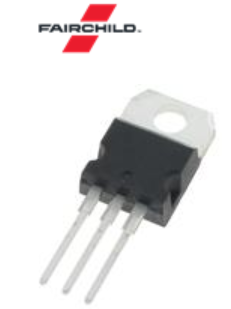 N-channel MOSFET BUZ11_NR4941 (Fairchild Semiconductor)
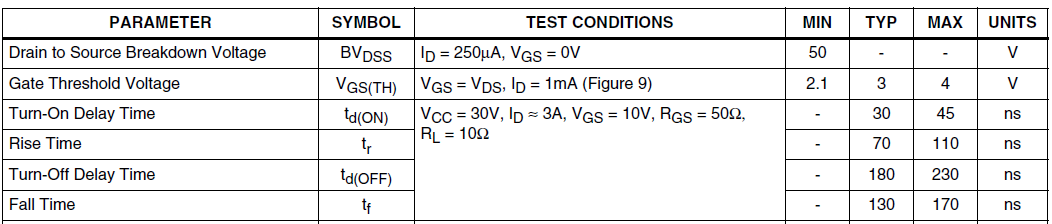 Lock Structure Implementation
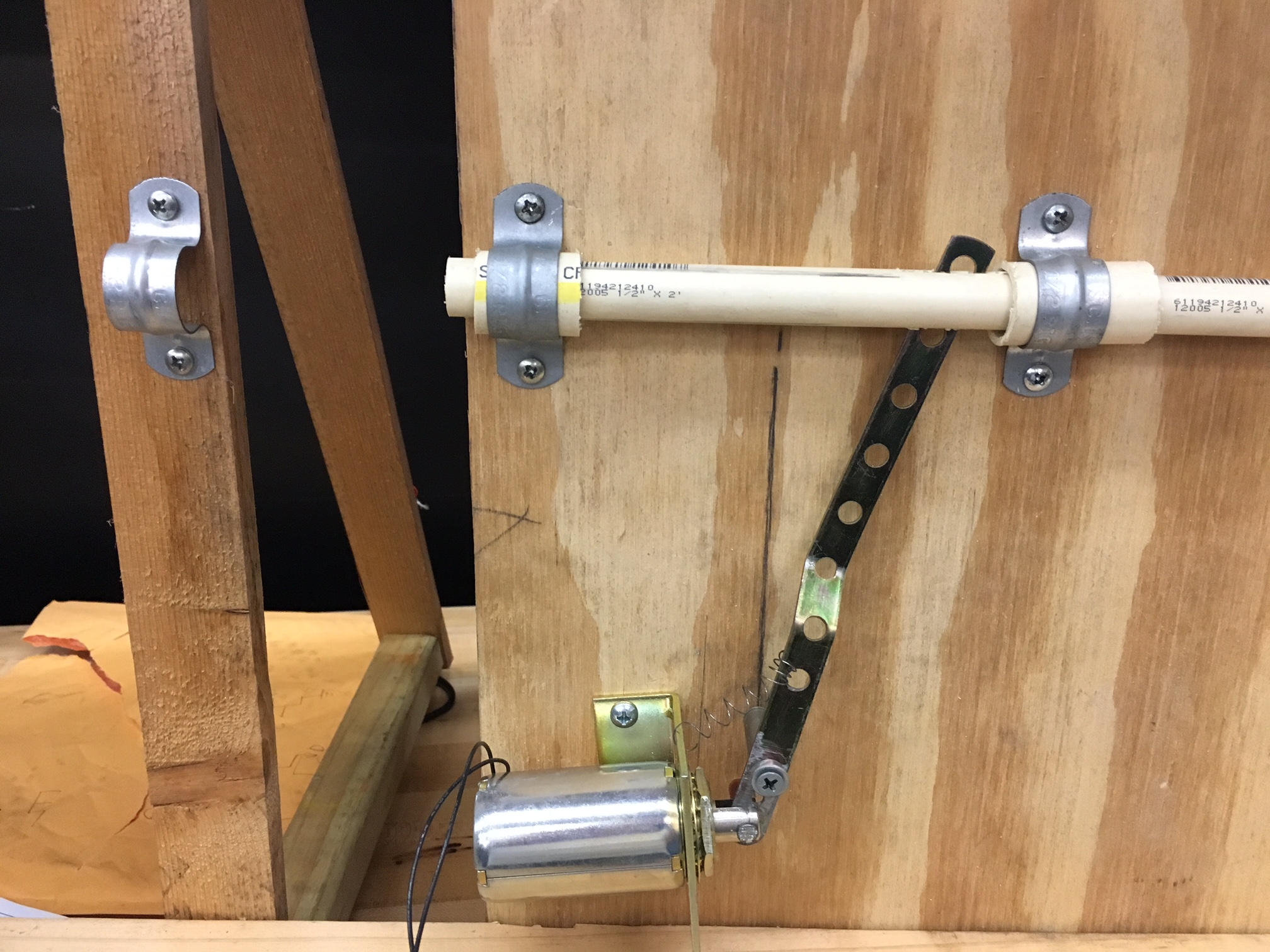 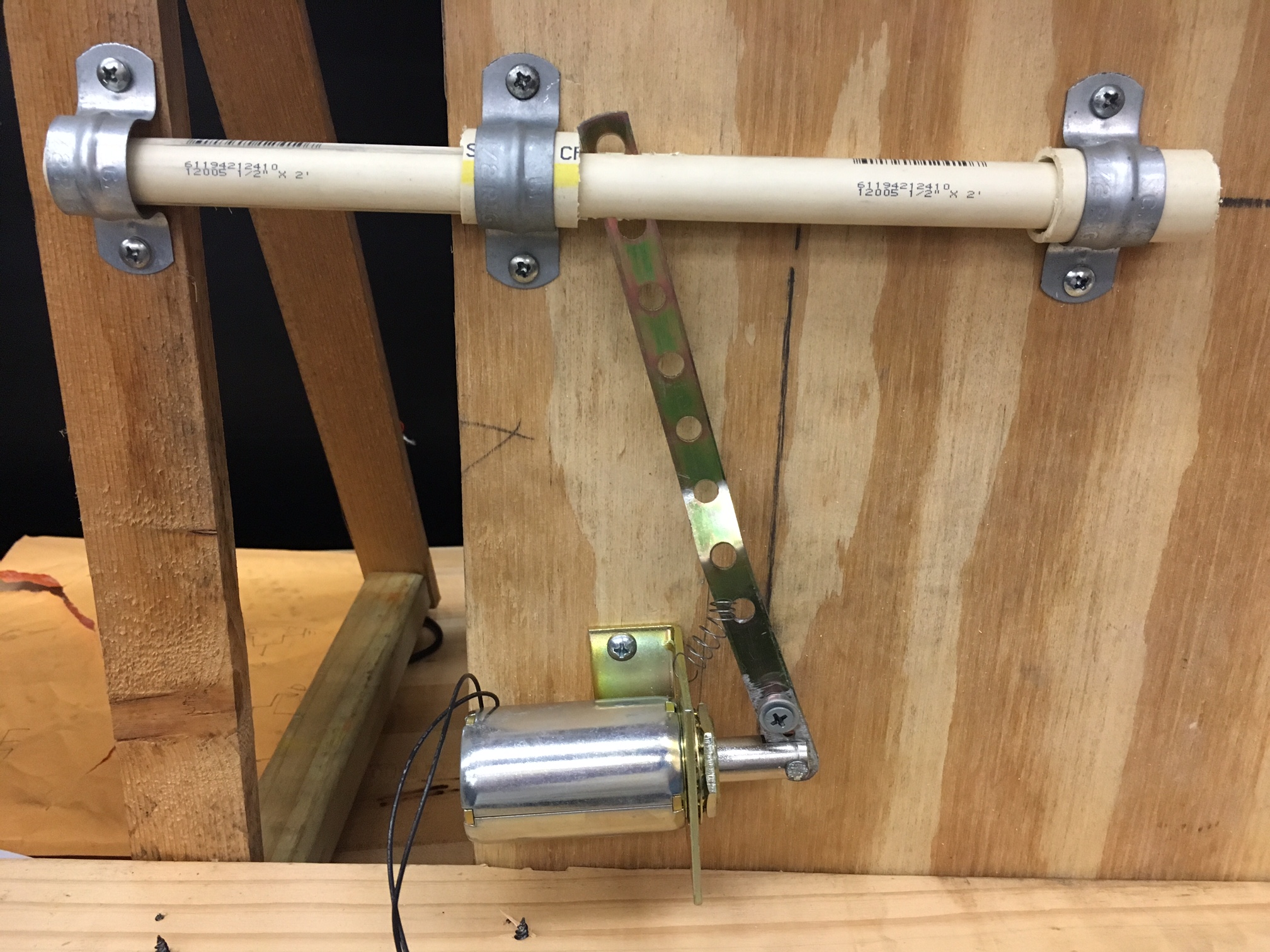 Lock Closed
Lock Open
Solenoid Off
Solenoid On (Pull)
3D MODELING DESIGN FOR THE BIKE RACK SYSTEM
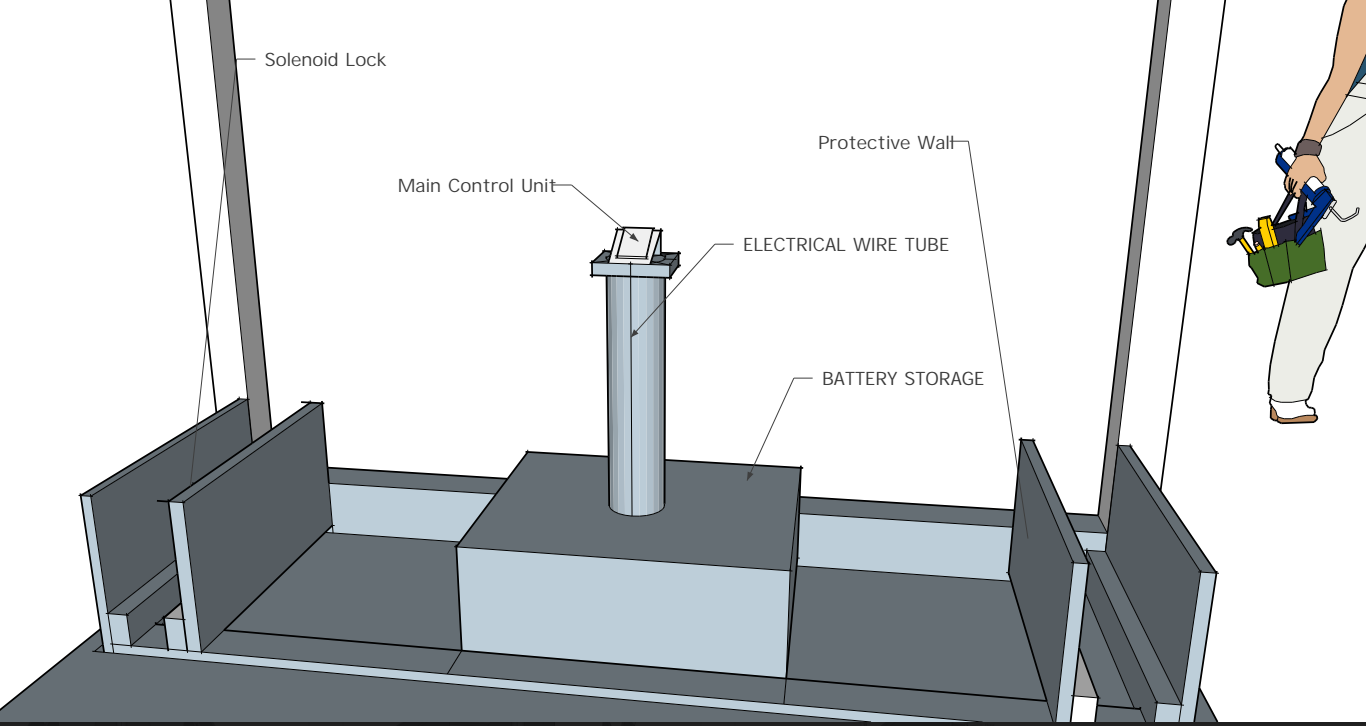 FINAL BIKE RACK DESIGN
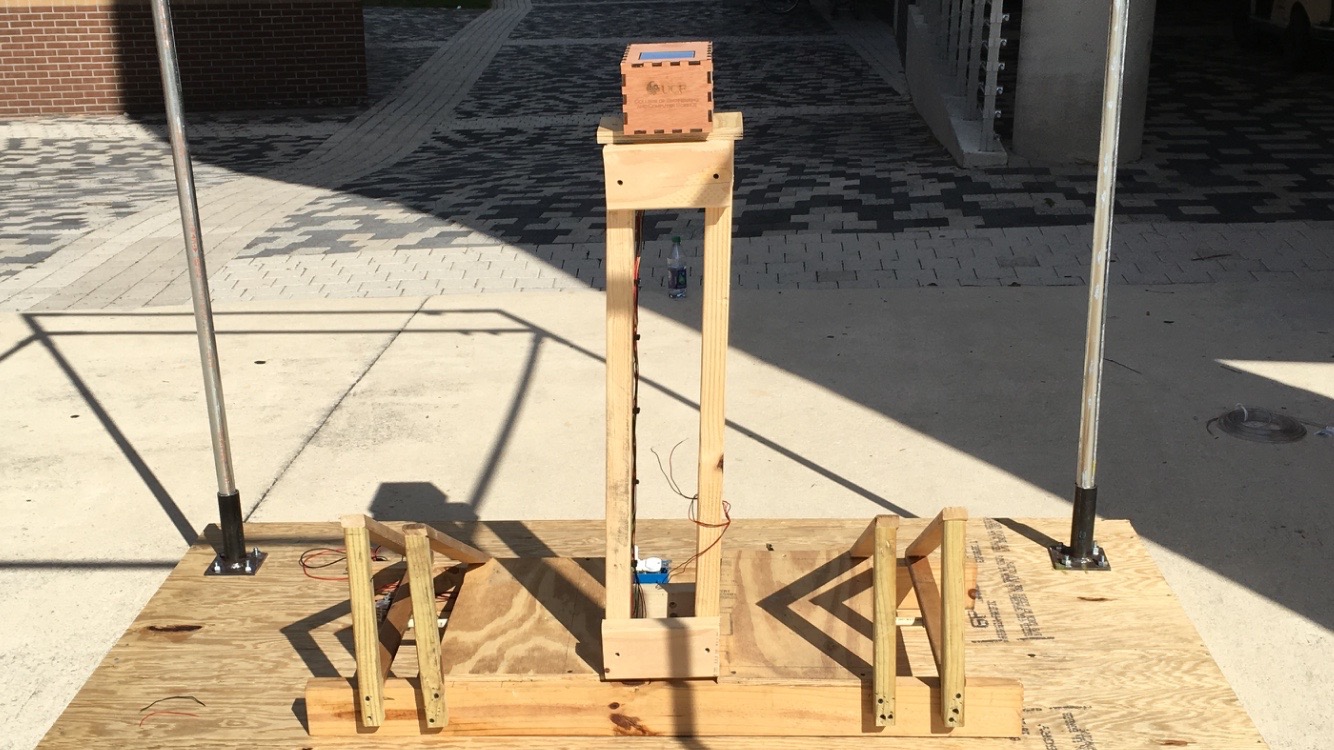 Lighting System Features
Activated via PIR motion sensor
Controlled using TI CC3200
Designed for the safety of the user
Circuit switched using 12V coil relay
Flyback diode used to protect against relay spikes
Camera System Features
Saves pictures to SD card
Pictures are intended to be used to retrieve information on stolen bicycles 
Surveillance deters theft
Cameras starts taking pictures when internal motion sensor sees movement
Controlled using Arduino Uno
Lighting/Camera Hardware
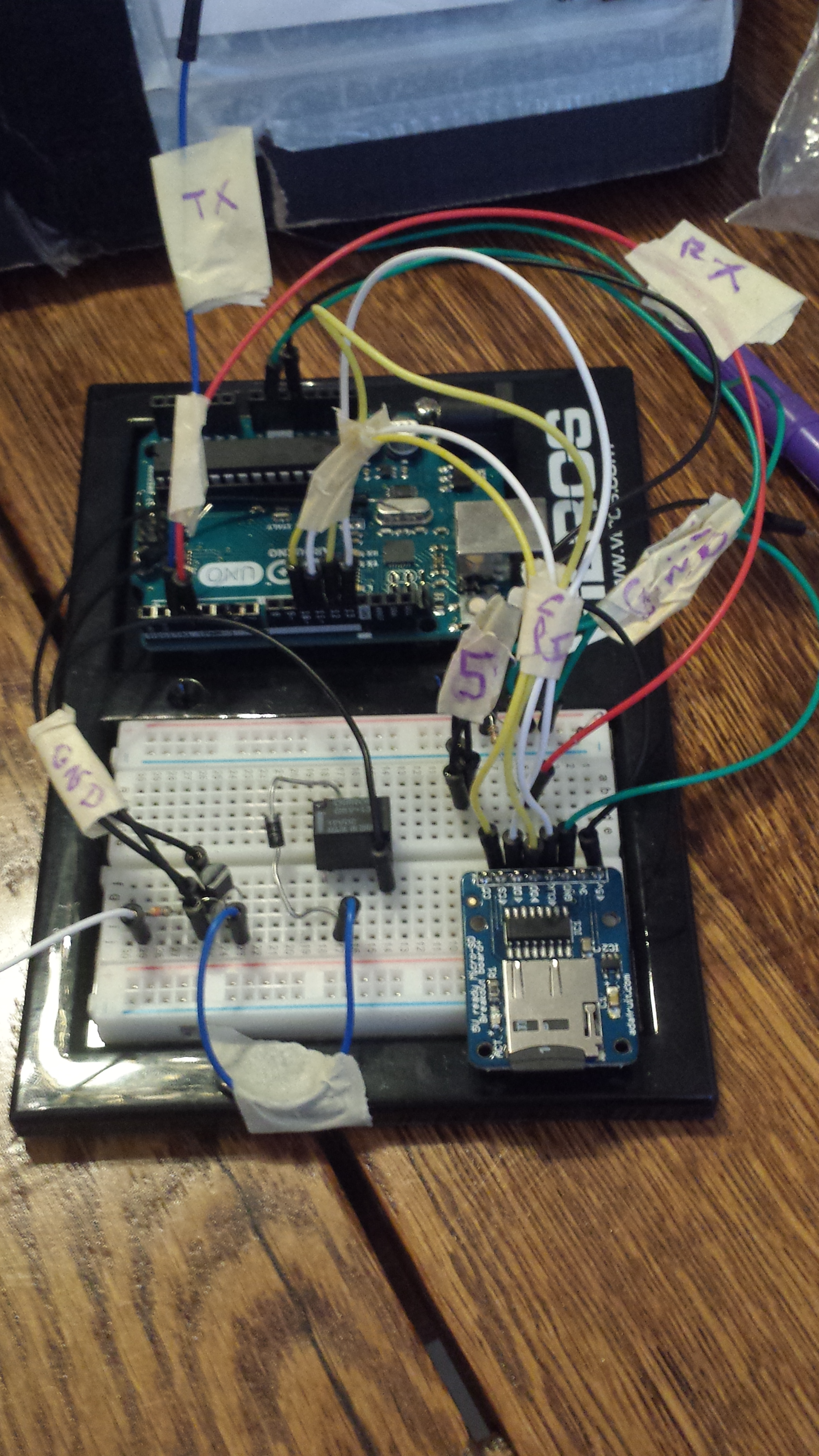 Lighting/Camera System Hardware General Diagram
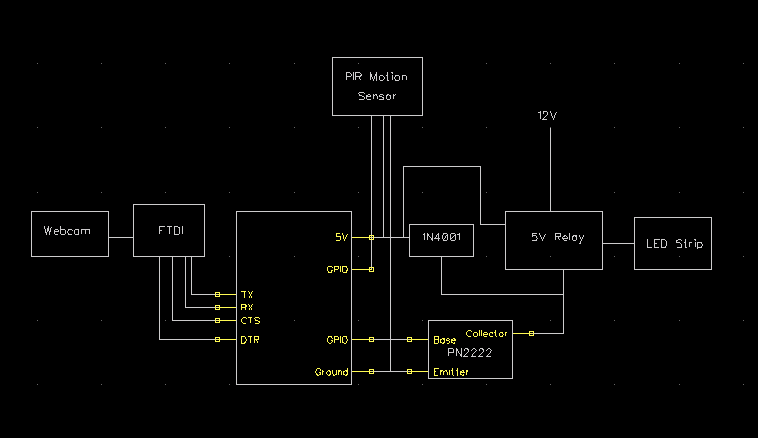 Lighting System Code Block Diagram
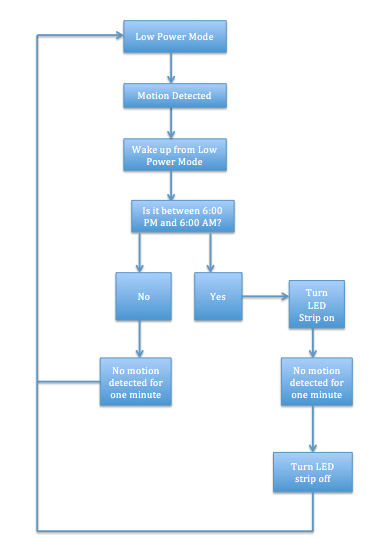 Camera System Code Block Diagram
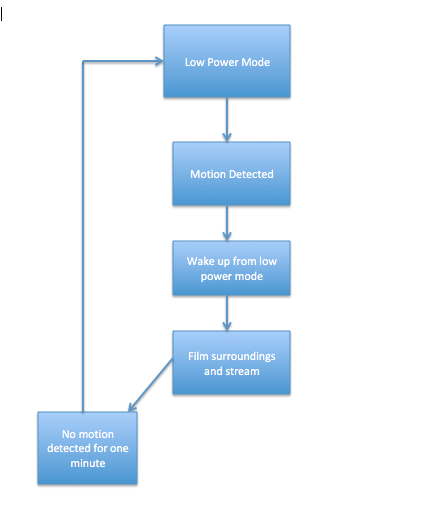 Embedded System
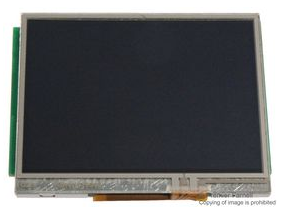 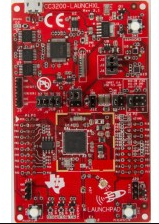 Tiva C Series
SimpleLink CC3200
Kentec LCD Display
Code Composer Studio
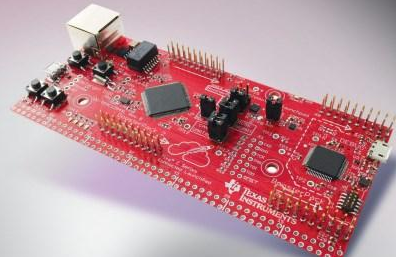 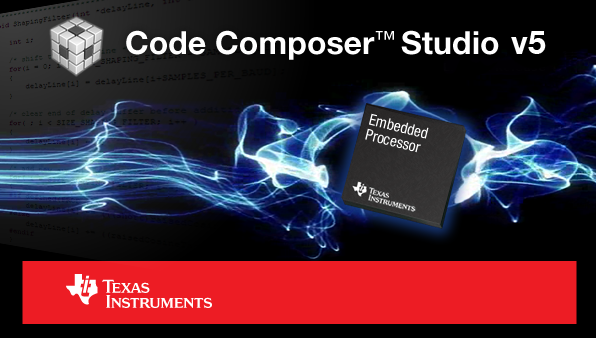 GUI
GUI
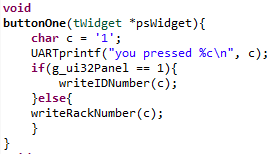 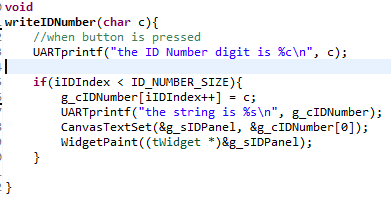 GUI
Parse
Parse
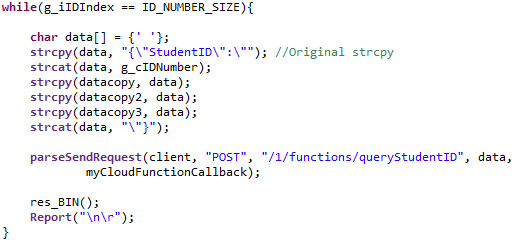 WORK DISTRIBUTION
Financing and Fundraising
The project was not funded by any company
Late in March, fundraising for the project was created on “gofundme.com” site
Goal for Fundraising was set at $1000 and duration of 2 WEEKS
Result: LESS THAN 2 WEEKS, the goal $1000 was reached by the helps from family and friends
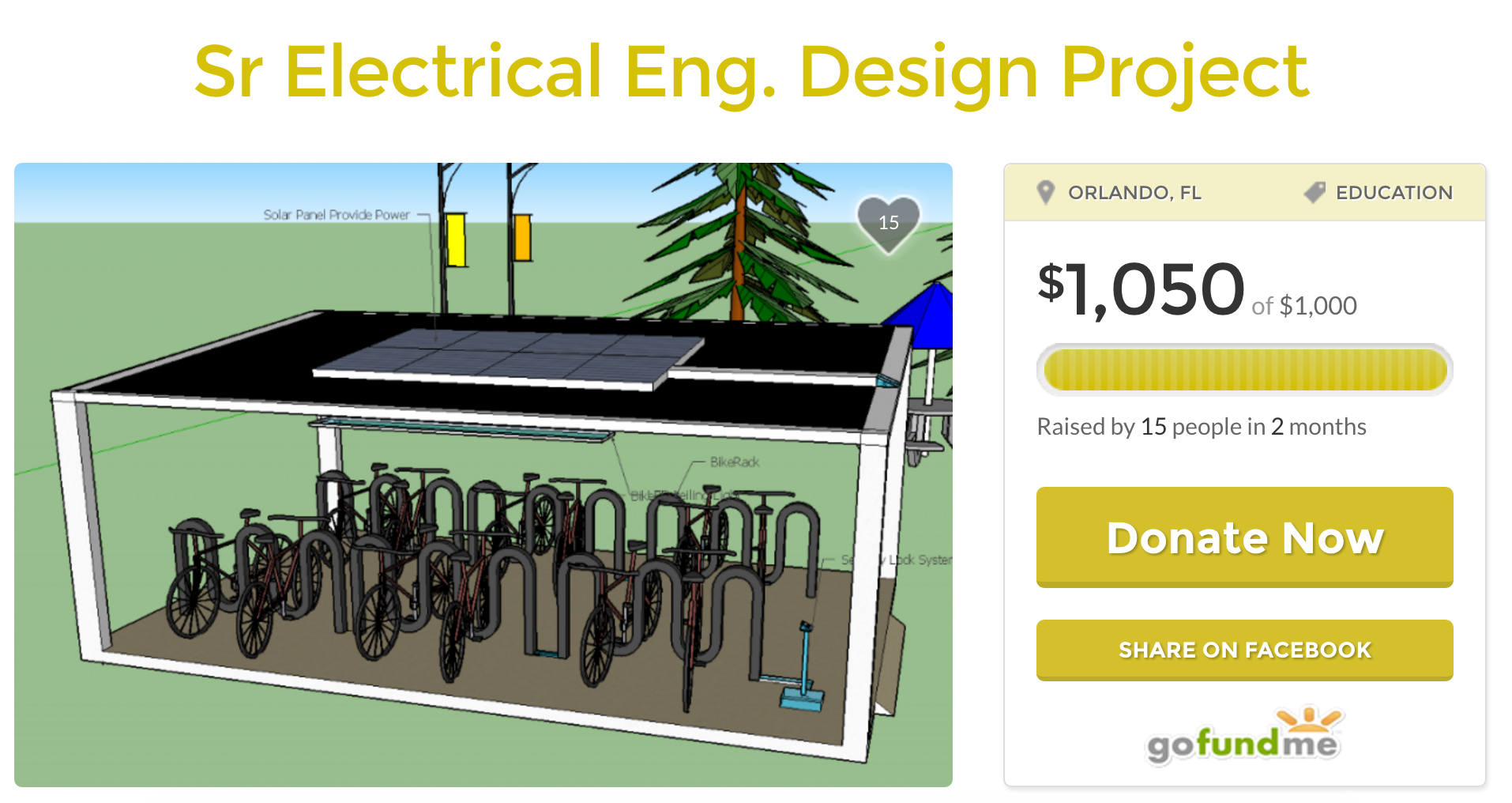 Proposed Budget Table
PROJECT DEMONSTRATION
THANK YOU FOR YOUR SUPPORTSWE CANNOT MAKE IT HERE WITHOUT YOU
Question